Pääkäyttäjäryhmä
Susanna Sandell (vetäjä)
Roosa Kyllönen
Mikko Liimatainen
Tuula Orne
Anni Rajala
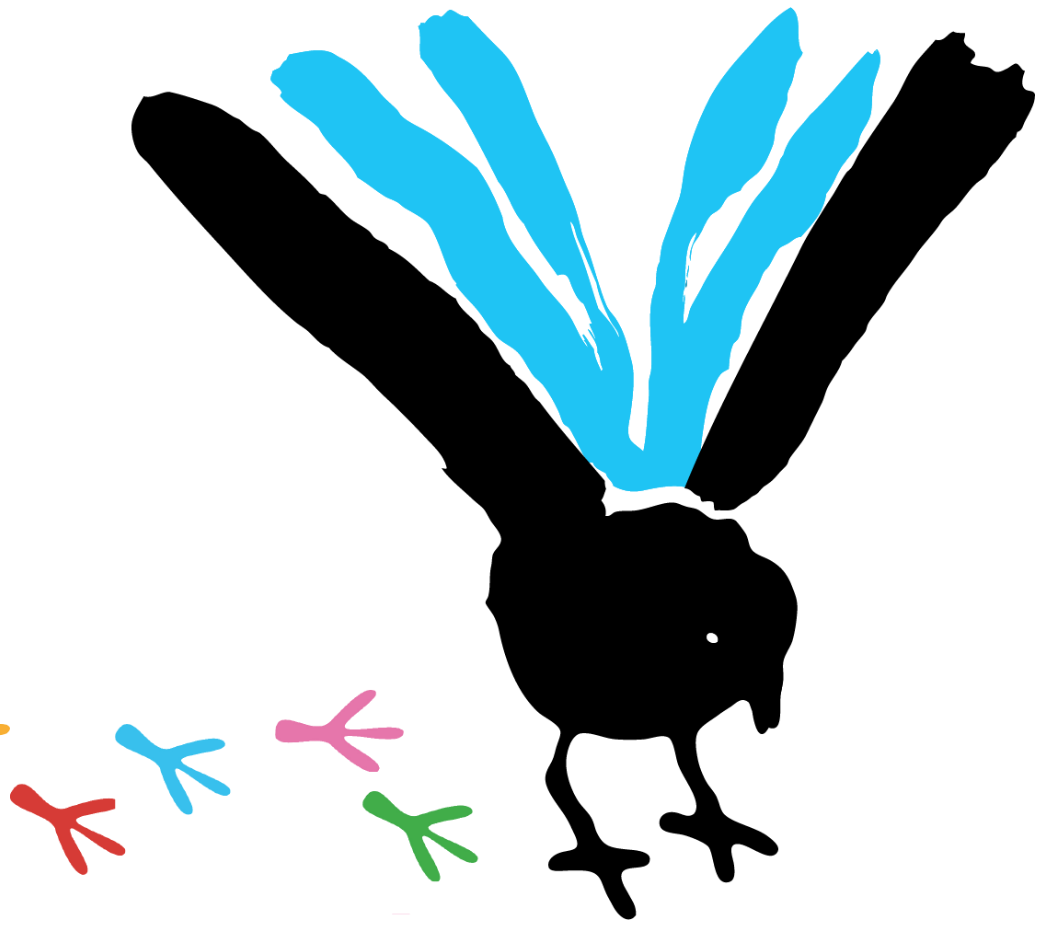 Työryhmän tarkoitus

Kirjastojärjestelmän (Koha) ja verkkokirjaston (Finna) ylläpito, kehittäminen ja tukipalvelut kaikille Vaski-kirjastoille. Verkkokirjaston asiakaspalautteiden koordinointi ja tekninen asiakastuki koko Vaski-alueelle.
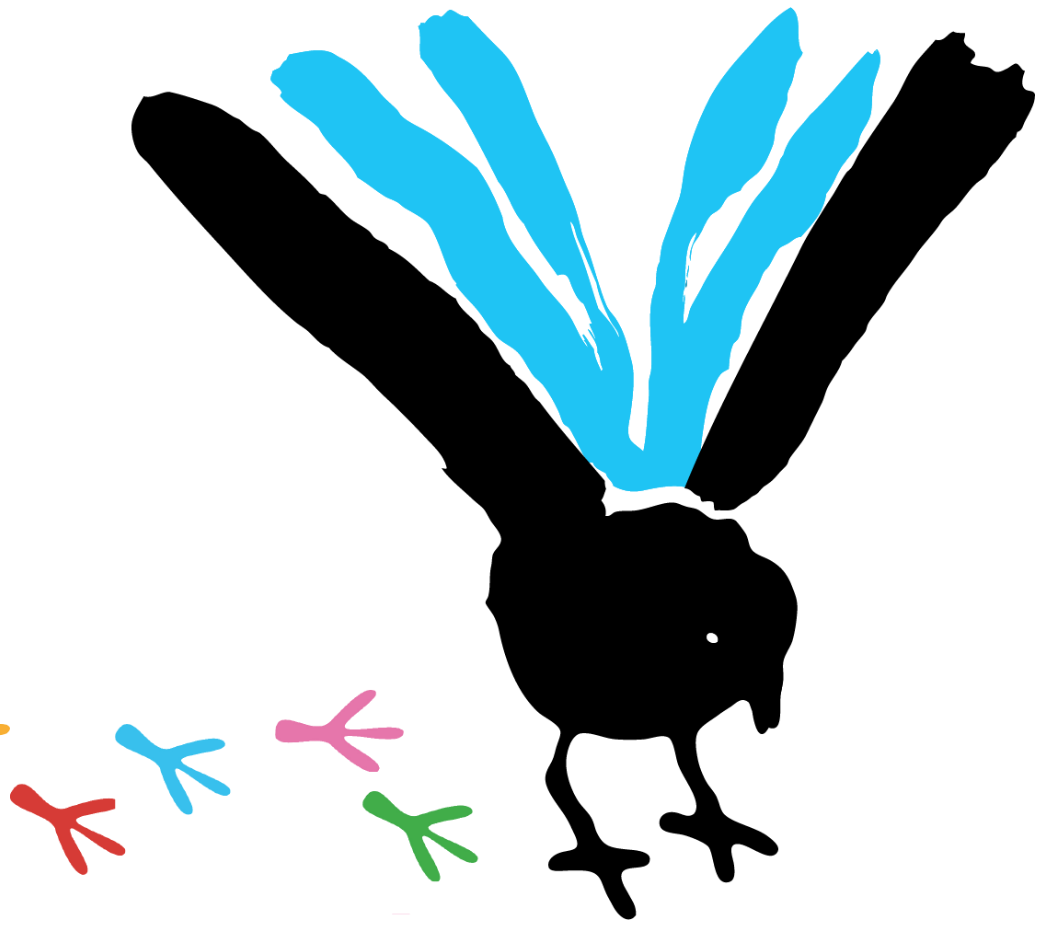 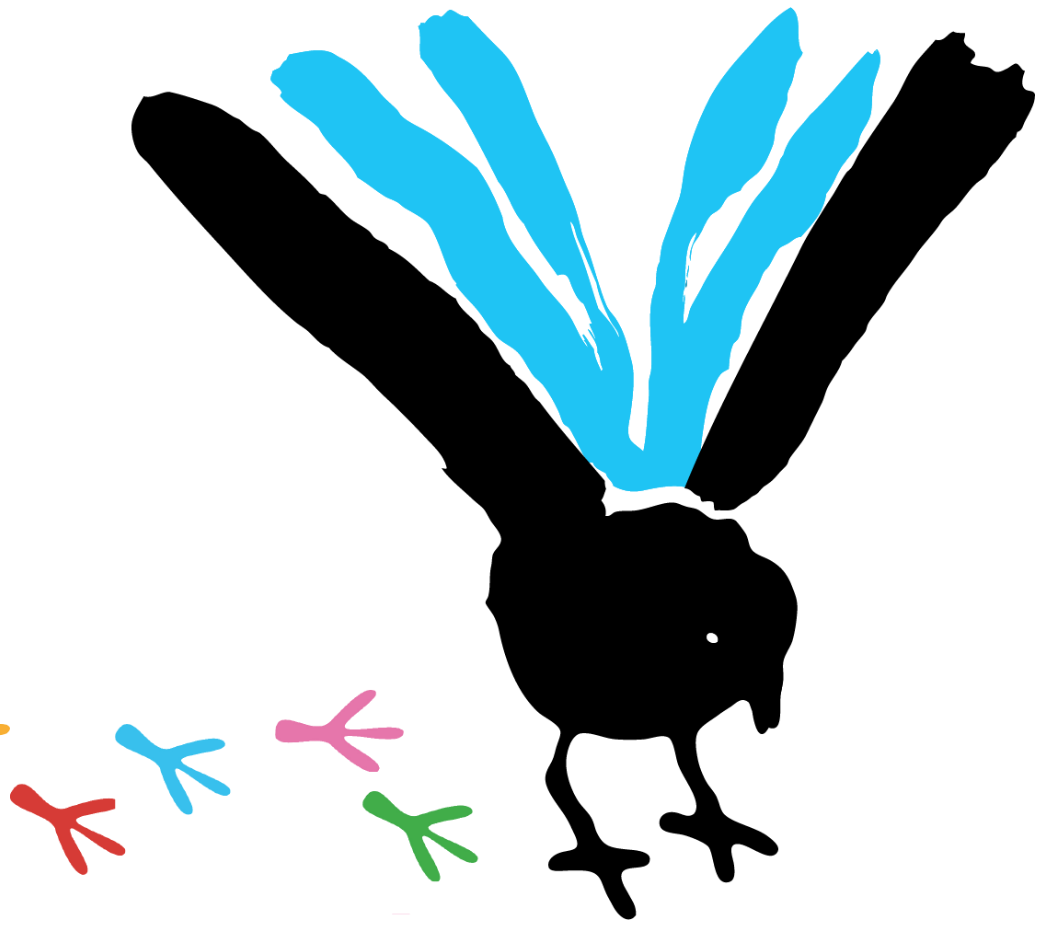 Vuoden 2022 toteuma
Vaskituen prosessien uudistaminen 
Viikoittaiset ajankohtais- ja tikettipalaverit, kuukausittaiset kehittämispalaverit
Yksi vaskitukipostilaatikko, joka toimii ”tikettijärjestelmänä”. 
Koha-käpälään Teams-ryhmä: vertaistuki ja tiedonkulun lisääminen
Ylläpidon tehtävillä, projekteilla ja kehitysehdotuksille omat listaukset: To Do

Koha-Suomen versionvaihto
Uudet asetukset ja ominaisuudet
Ohjeistus, tiedotus ja testaus

Muut
Verkkokirjaston evästeuudistus
Ruskon aineiston kellutus ja autopysäkki
Musiikkiaineiston kellutuksen valmistelu
Suomi.fi verkkomaksurajapinnan uudistaminen 
Raporttien uudistaminen
Käsiteltyjen tukipyyntöjen määrä tähän mennessä n 900 kpl
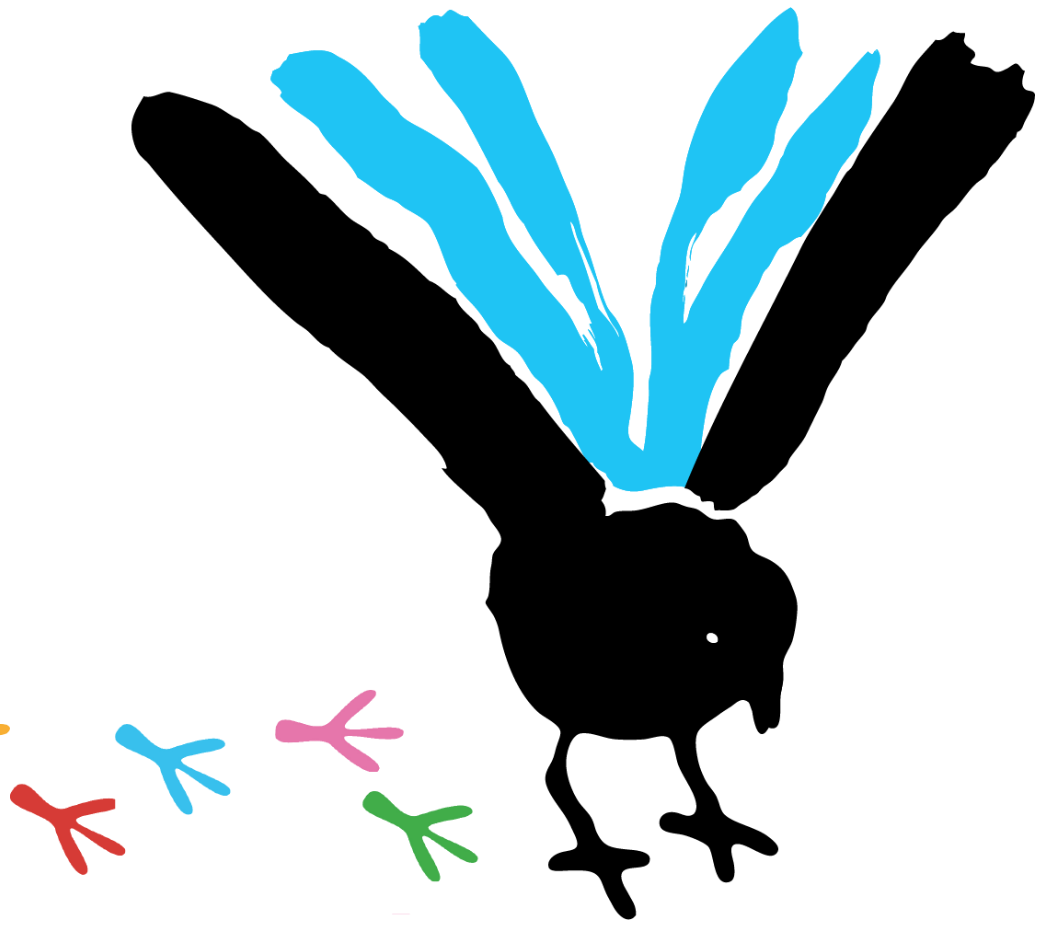 Vuoden 2023 suunnitelmat
Kohan versionvaihto (kerran vuodessa)
Musiikin kellutuskokeilu
Raportoinnin helppokäyttöisyyden lisääminen (Power BI/Kohan raporttitoimintojen kehittäminen)
Uusia ominaisuuksia kehitteillä: muistutus noutamattomasta varauksesta, asiakasviestit näkyviin verkkokirjastoon, Varastokirjastolomake asiakkaille
Koha-Suomen tiekartan mukainen eteneminen

Perustoiminta
Järjestelmien ylläpito, ohjeet ja tuki
Finnan versiopäivitykset joka kolmas viikko
Kohan viikkopäivitys 
Yhteistyöryhmiin osallistuminen: Koha-pääkäyttäjäryhmä, Koha-asiantuntijaryhmä ja Yleisten kirjastojen Finna-sektoritapaaminen